Abstracting Rectal Cancer
Leslie Woodard, CTR
ICRA Education Chair
Tumor registry Manager, Franciscan Health System
November 2023
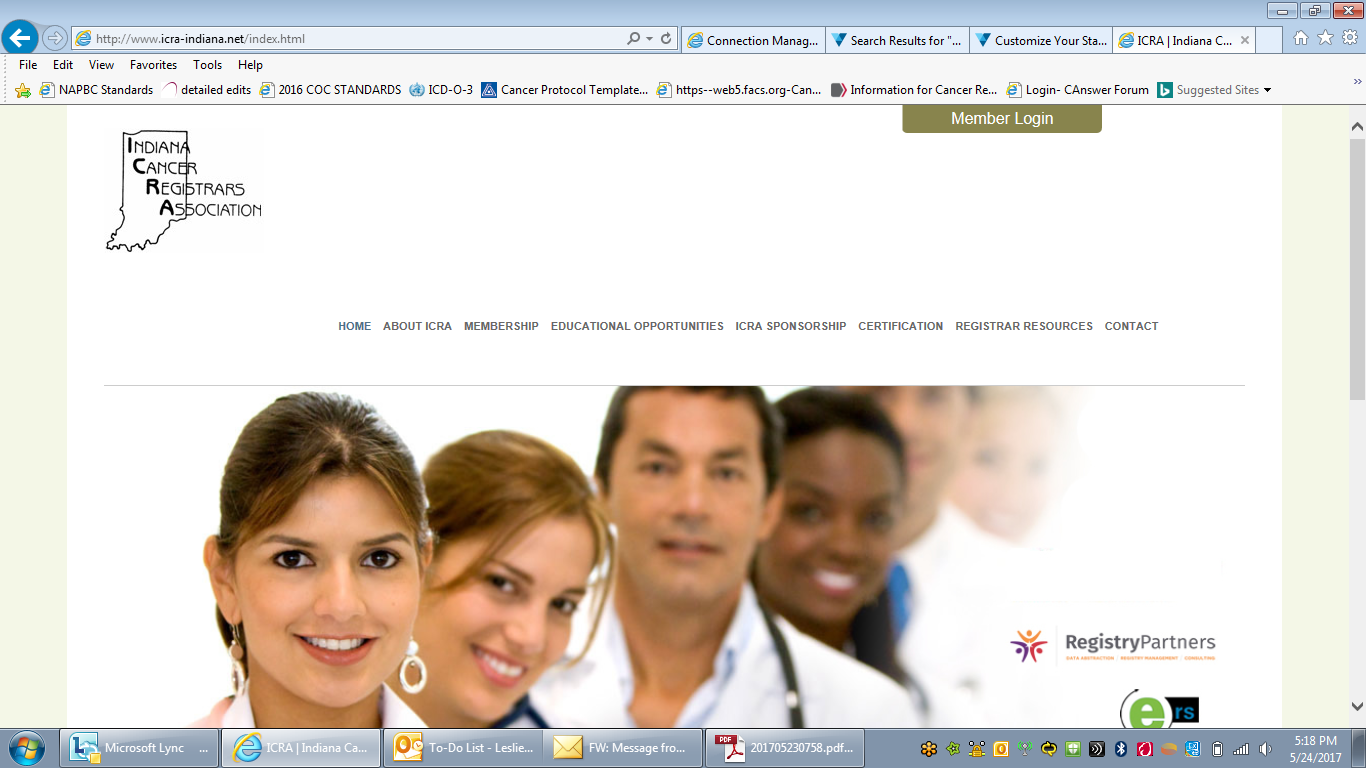 Case #1
For the purposes of training/registry coding, we are following the store 2023 rules, even though the case was not diagnosed in 2023. if this was a case you were abstracting, you would follow the store manual from the year of diagnosis.
Presentation
4/9/21 Rectal bx @ Outside Facility = Adenocarcinoma, moderately well-differentiated. Negative for angiolymphatic invasion. IHC stable.
4/16/21 CT CAP: Circumferential rectal thickening with subtle perirectal stranding. No focal fluid collection or pelvic lymphadenopathy. No evidence for metastatic disease.
4/16/11 CEA: 8.7 (elevated)
4/23/21 Rectal cancer MRI: Tumor penetrates through surface of visceral peritoneum with no evidence for tumor invasion into pelvic organs or sacrum. T4a N2 rectal tumor with at least 7 suspicious mesorectal nodes.
5/12/21-8/25/21: 8 cycles FOLFOX @ my facility
9/20/21: Capecitabine w/ XRT @ my facility
Radiation:
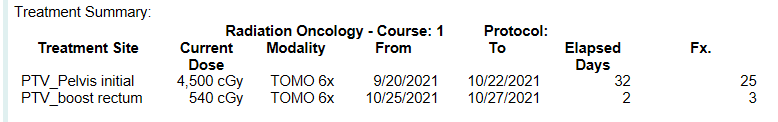 Presentation
12/1/21 Rectal cancer MRI: Compared to 04/23/2021, the patient's semiannular rectal mass is significantly decreased in size.  The mass is now characterized by areas of fibrosis with small volume of suspected residual viable tumor.  Tumor/fibrosis extends beyond the muscularis propria with spiculations extending to the anterior peritoneal reflection, which is not clearly involved by residual tumor. Markedly decreased size of previously enlarged suspicious mesorectal lymph nodes.  No suspicious mesorectal or extra mesorectal lymph nodes are identified.
1/4/22 Colonoscopy: Minimal residual tumor/scar in mid rectum, otherwise clear colon.
1/5/22-1/8/22 Robotic-assisted laparoscopic LAR @ My Facility: Grade 2 adenocarcinoma, 1.9 cm, invades through muscularis propria into pericolorectal tissue. No LVI pr PNI. Treatment effect present (partial response, score 2). Macroscopic evaluation of mesorectum complete. Margins all negative, distance from invasive carcinoma to radial margin is 1.3 cm. 0/17 lymph nodes. No tumor deposits. ypT3 N0 M N/A. 
3/2/22 Dr. Bhave follow-up states NED
9/22/23 Dr. Bhave follow-up states doing well with interval CT scan and CEA showing NED
4/9/21 Rectal bx @ Outside Facility = Adenocarcinoma, moderately well-differentiated. Negative for angiolymphatic invasion. IHC stable.
1/5/22 Robotic-assisted laparoscopic LAR @ My Facility: Grade 2 adenocarcinoma, 1.9 cm, invades through muscularis propria into pericolorectal tissue. No LVI pr PNI. Treatment effect present (partial response, score 2). Macroscopic evaluation of mesorectum complete. Margins all negative, distance from invasive carcinoma to radial margin is 1.3 cm. 0/17 lymph nodes. No tumor deposits. ypT3 N0 M N/A.
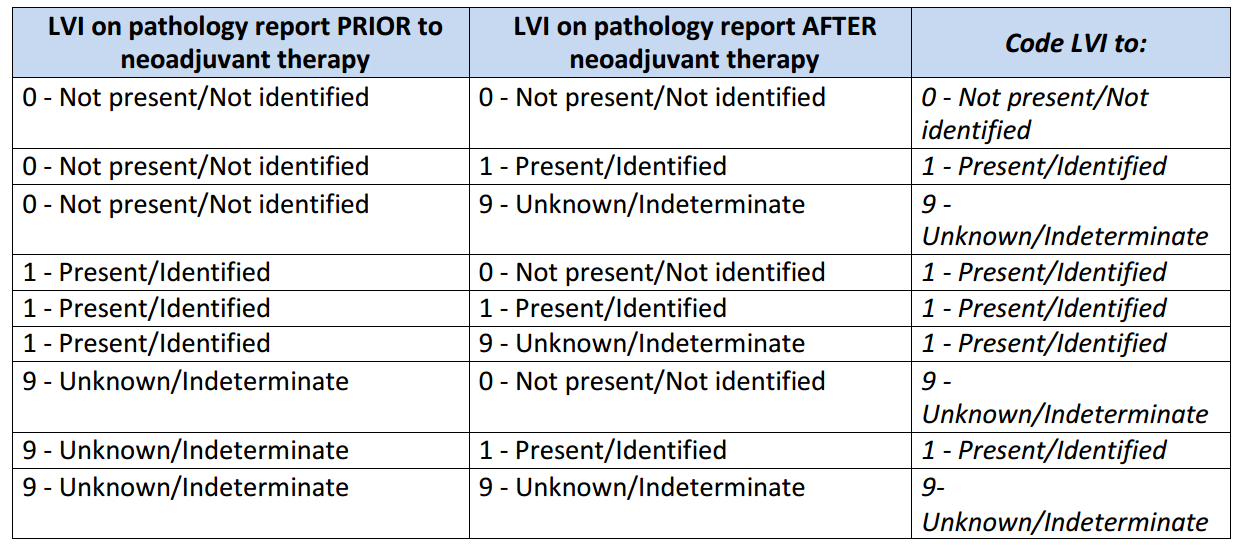 1/5/22 Robotic-assisted laparoscopic LAR @ My Facility: Grade 2 adenocarcinoma, 1.9 cm, invades through muscularis propria into pericolorectal tissue. No LVI pr PNI. Treatment effect present (partial response, score 2). Macroscopic evaluation of mesorectum complete. Margins all negative, distance from invasive carcinoma to radial margin is 1.3 cm. 0/17 lymph nodes. No tumor deposits. ypT3 N0 M N/A.
Diagnosed via colonoscopy w/ biopsy outside facility 4/9/21
Chemoradiation at my facility 5/12/21-10/27/21
Surgery at my facility 1/5/22
4/9/21 Rectal bx @ Outside Facility = Adenocarcinoma, moderately well-differentiated. Negative for angiolymphatic invasion. IHC stable.
4/16/21 CT CAP: Circumferential rectal thickening with subtle perirectal stranding. No focal fluid collection or pelvic lymphadenopathy. No evidence for metastatic disease.
4/16/11 CEA: 8.7 (elevated)
4/23/21 Rectal cancer MRI: T4a N2 rectal tumor with at least 7 suspicious mesorectal nodes.
12/1/21 Rectal cancer MRI: Compared to 04/23/2021, the patient's semiannular rectal mass is significantly decreased in size.  The mass is now characterized by areas of fibrosis with small volume of suspected residual viable tumor.  Tumor/fibrosis extends beyond the muscularis propria with spiculations extending to the anterior peritoneal reflection, which is not clearly involved by residual tumor. Markedly decreased size of previously enlarged suspicious mesorectal lymph nodes.  No suspicious mesorectal or extra mesorectal lymph nodes are identified.
1/4/22 Colonoscopy: Minimal residual tumor/scar in mid rectum, otherwise clear colon.
AJCC Staging
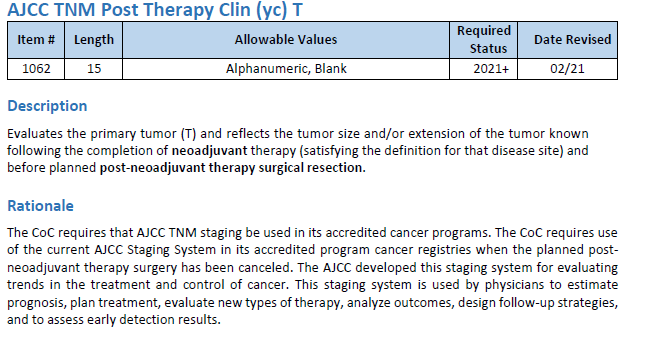 1/5/22 Robotic-assisted laparoscopic LAR @ My Facility: Grade 2 adenocarcinoma, 1.9 cm, invades through muscularis propria into pericolorectal tissue. No LVI pr PNI. Treatment effect present (partial response, score 2). Macroscopic evaluation of mesorectum complete. Margins all negative, distance from invasive carcinoma to radial margin is 1.3 cm. 0/17 lymph nodes. No tumor deposits. ypT3 N0 M N/A.
AJCC Staging
4/9/21 Rectal bx @ Outside Facility = Adenocarcinoma, moderately well-differentiated. Negative for angiolymphatic invasion. IHC stable.
4/16/21 CT CAP: Circumferential rectal thickening with subtle perirectal stranding. No focal fluid collection or pelvic lymphadenopathy. No evidence for metastatic disease.
4/16/11 CEA: 8.7 (elevated)
4/23/21 Rectal cancer MRI: Tumor penetrates through surface of visceral peritoneum with no evidence for tumor invasion into pelvic organs or sacrum. T4a N2 rectal tumor with at least 7 suspicious mesorectal nodes. 
1/5/22 Robotic-assisted laparoscopic LAR @ My Facility: Grade 2 adenocarcinoma, 1.9 cm, invades through muscularis propria into pericolorectal tissue. No LVI pr PNI. Treatment effect present (partial response, score 2). Macroscopic evaluation of mesorectum complete. Margins all negative, distance from invasive carcinoma to radial margin is 1.3 cm. 0/17 lymph nodes. No tumor deposits. ypT3 N0 M N/A.
4 Regional by BOTH direct extension AND regional lymph node(s) involved
Summary Stage
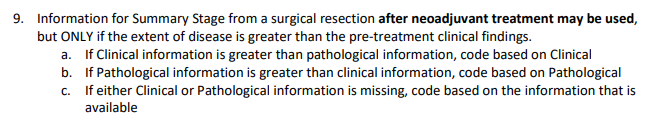 4/9/21 Rectal bx @ Outside Facility = Adenocarcinoma, moderately well-differentiated. Negative for angiolymphatic invasion. IHC stable.
4/16/11 CEA: 8.7 (elevated)
 1/5/22 Robotic-assisted laparoscopic LAR @ My Facility: Grade 2 adenocarcinoma, 1.9 cm, invades through muscularis propria into pericolorectal tissue. No LVI pr PNI. Treatment effect present (partial response, score 2). Macroscopic evaluation of mesorectum complete. Margins all negative, distance from invasive carcinoma to radial margin is 1.3 cm. 0/17 lymph nodes. No tumor deposits. ypT3 N0 M N/A.
SSDIs
SSDIs
4/9/21 Rectal bx @ Outside Facility = Adenocarcinoma, moderately well-differentiated. Negative for angiolymphatic invasion. IHC stable.
4/16/11 CEA: 8.7 (elevated)
 1/5/22 Robotic-assisted laparoscopic LAR @ My Facility: Grade 2 adenocarcinoma, 1.9 cm, invades through muscularis propria into pericolorectal tissue. No LVI pr PNI. Treatment effect present (partial response, score 2). Macroscopic evaluation of mesorectum complete. Margins all negative, distance from invasive carcinoma to radial margin is 1.3 cm. 0/17 lymph nodes. No tumor deposits. ypT3 N0 M N/A.
*Not a SSDI
4/9/21 Rectal bx @ Outside Facility = Adenocarcinoma, moderately well-differentiated. Negative for angiolymphatic invasion. IHC stable.
 1/5/22-1/8/22 Robotic-assisted laparoscopic LAR @ My Facility: Grade 2 adenocarcinoma, 1.9 cm, invades through muscularis propria into pericolorectal tissue. No LVI pr PNI. Treatment effect present (partial response, score 2). Macroscopic evaluation of mesorectum complete. Margins all negative, distance from invasive carcinoma to radial margin is 1.3 cm. 0/17 lymph nodes. No tumor deposits. ypT3 N0 M N/A.
Surgery
4/9/21 Rectal bx @ Outside Facility = Adenocarcinoma, moderately well-differentiated. Negative for angiolymphatic invasion. IHC stable.
 1/5/22-1/8/22 Robotic-assisted laparoscopic LAR @ My Facility: Grade 2 adenocarcinoma, 1.9 cm, invades through muscularis propria into pericolorectal tissue. No LVI pr PNI. Treatment effect present (partial response, score 2). Macroscopic evaluation of mesorectum complete. Margins all negative, distance from invasive carcinoma to radial margin is 1.3 cm. 0/17 lymph nodes. No tumor deposits. ypT3 N0 M N/A.
Surgery
Treatment
4/9/21 Rectal bx @ Outside facility
5/12/21-8/25/21: 8 cycles FOLFOX @ my facility
9/20/21: Capecitabine w/ XRT @ my facility
1/5/22 LAR @ my facility
Radiation
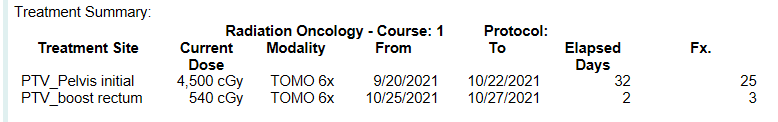 Phase I
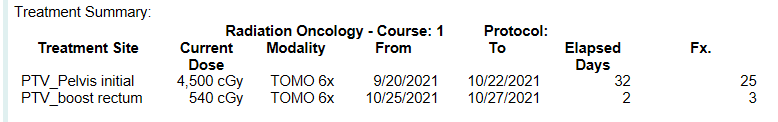 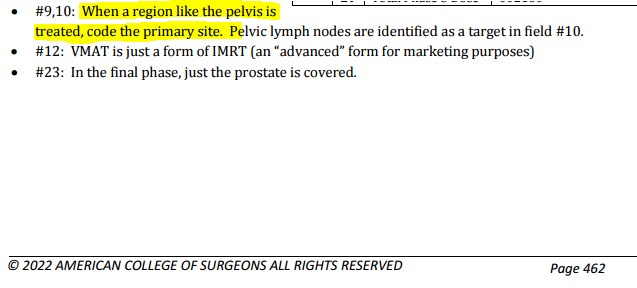 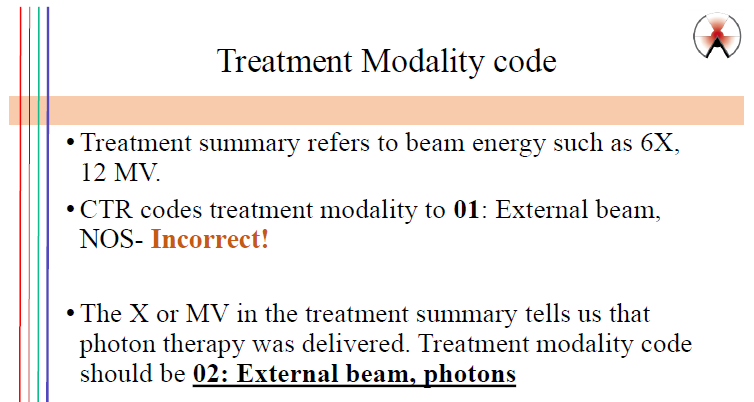 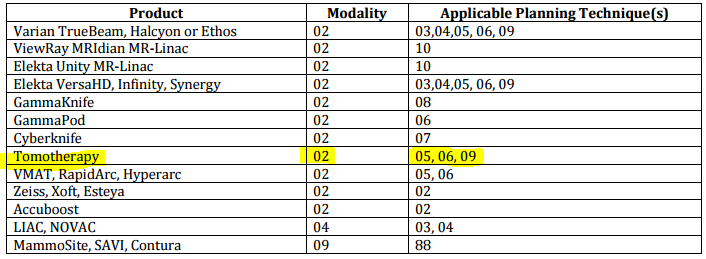 Phase II
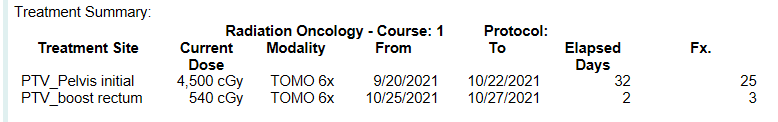 Phase III
Radiation Primary Treatment Volume
Radiation to Draining Lymph Nodes
Radiation Treatment Modality
External beam Radiation Planning Technique
Dose per Fraction
Number of Fractions
Total Dose
LEAVE BLANK
1/5/22-1/8/22 Robotic-assisted laparoscopic LAR @ My Facility: Grade 2 adenocarcinoma, 1.9 cm, invades through muscularis propria into pericolorectal tissue. No LVI pr PNI. Treatment effect present (partial response, score 2). Macroscopic evaluation of mesorectum complete. Margins all negative, distance from invasive carcinoma to radial margin is 1.3 cm. 0/17 lymph nodes. No tumor deposits. ypT3 N0 M N/A. 
3/2/22 Dr. Bhave follow-up states NED
9/22/23 Dr. Bhave follow-up states doing well with interval CT scan and CEA showing NED
Outcomes
Case #2
For the purposes of training/registry coding, we are following the store 2023 rules, even though the case was not diagnosed in 2023. if this was a case you were abstracting, you would follow the store manual from the year of diagnosis.
Presentation
9/30/21 Screening Colonoscopy @ Outside Hospital = In the distal rectum there was an ulcerated sizable approximately 3 cm mass with a central ulceration.  The edges were friable, and the central area appeared necrotic.  This is consistent with a rectal cancer.
9/30/21 Biopsy of rectal mass @ Outside Hospital = Fragments of tubular adenoma, positive for high-grade dysplasia
10/11/21 CT CAP [Clinical indication: Malignant neoplasm of rectum] @ Outside Hospital = Asymmetric rectal wall thickening raising concern for rectal neoplasm given the current setting; no destructive fatty infiltration or pelvic lymphadenopathy. Negative chest CT. 
10/14/21 Sigmoidoscopy w/ rectal bx @ My Facility = Superficial disrupted fragments of adenomatous epithelium with at least high-grade dysplasia. The patient's clinical history of a "rectal mass clinically suspicious for rectal cancer" is noted.  Histologic sections demonstrate only superficial fragments of glandular type mucosa with adenomatous change and high-grade dysplasia.  No definitive evidence of invasion and/or desmoplastic response is identified in the sections examined.
10/15/21 MRI Pelvis = T2/early T3 rectal cancer. No tumor deposits or lymph nodes. 
Surgeon notes: Stage II rectal cancer based on all current available imaging.
11/3/21 Consult @ Outside facility #2 = Rectal mass concerning for rectal adenocarcinoma on endoscopic exam. Repeated biopsy. MRI consistent with T3 N0 disease, recommend TNT.
11/3/21 Rectal mass bx @ Outside facility #2 = Invasive adenocarcinoma, well differentiated, arising from tubulovillous adenoma. Mismatch Repair Protein Immunohistochemistry = Normal expression of MLH1, MSH2, MSH6, and PMS2
11/30/21 CEA = 2.4 (normal)
Presentation
FOLFOX 11/17/21-2/23/22 for T3 rectal cancer @ Outside facility
Xeloda + radiation 3/28/22-5/4/22 @ Outside facility. No radiation details available. 
6/22/22 Sigmoidoscopy @ My facility = Flat scar noted in the rectum, smooth, consistent with complete clinical response.
6/22/22 Post-treatment MRI = No residual tumor. Discussed watch ‘n wait vs. surgery. Plan on repeat FFS and MRI in 3-4 months.
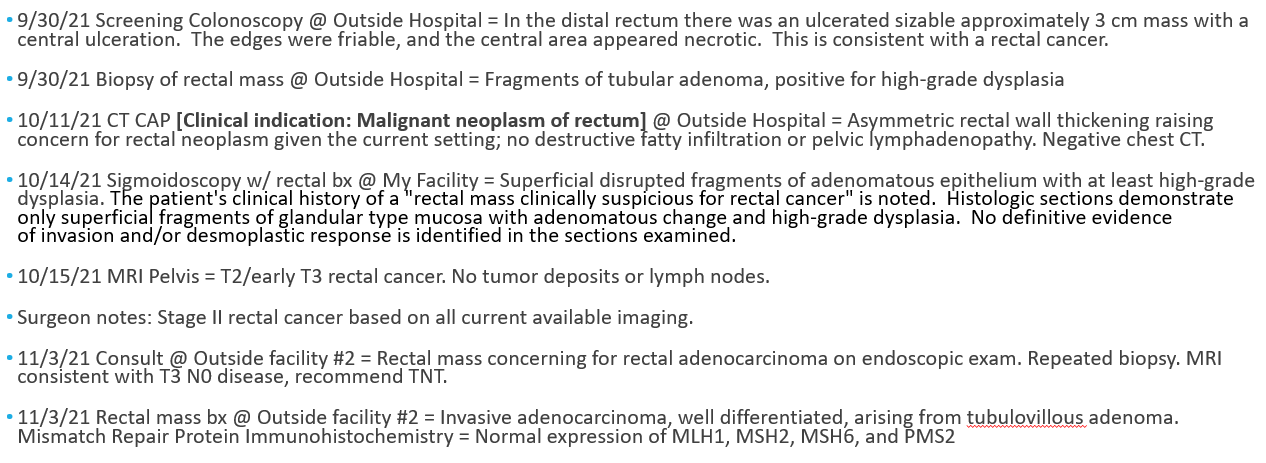 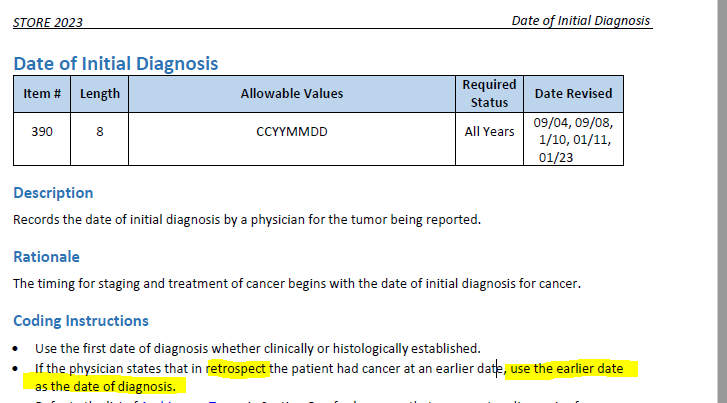 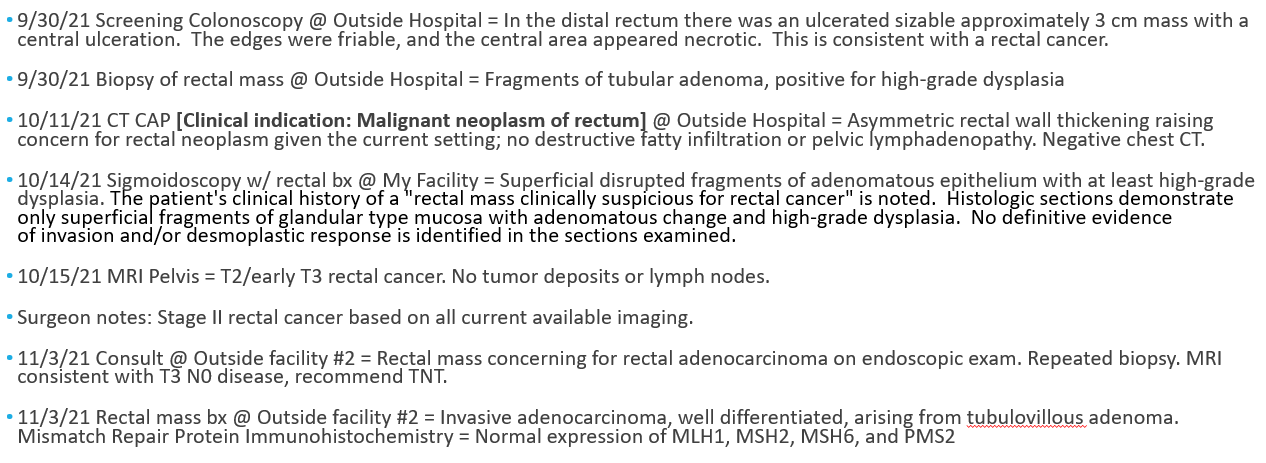 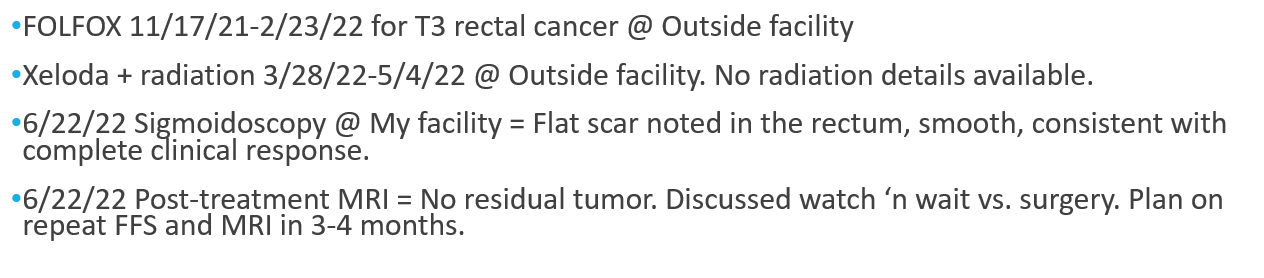 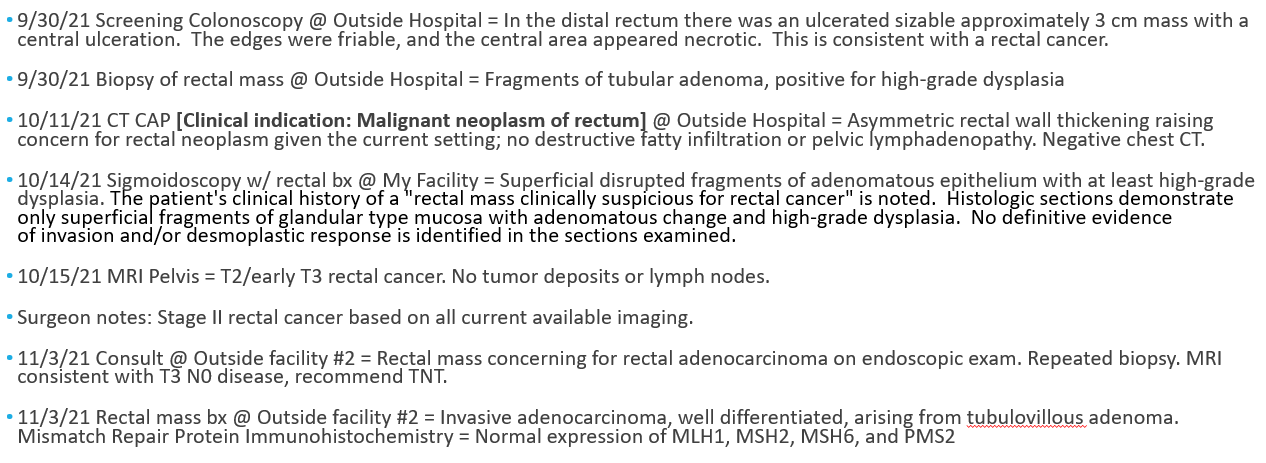 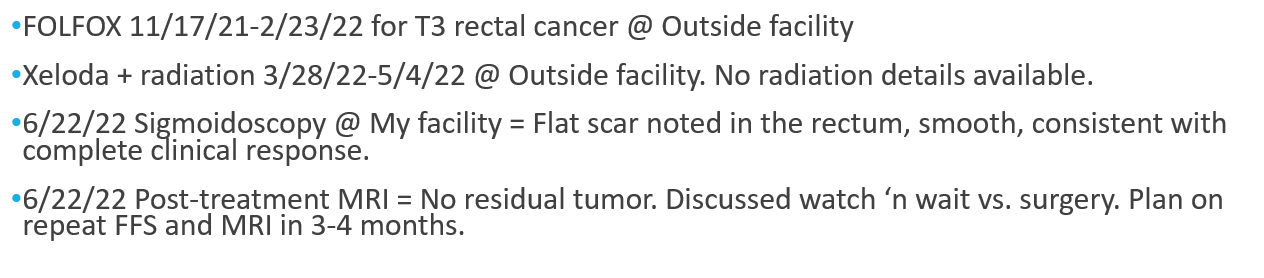 https://cancerbulletin.facs.org/forums/node/111546
https://cancerbulletin.facs.org/forums/node/130846#post130877
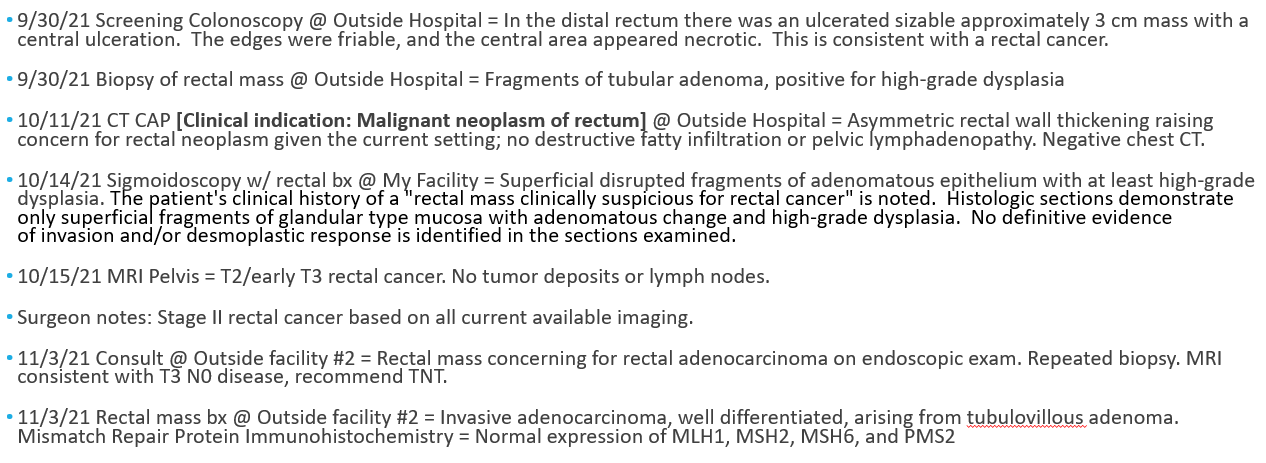 AJCC Staging
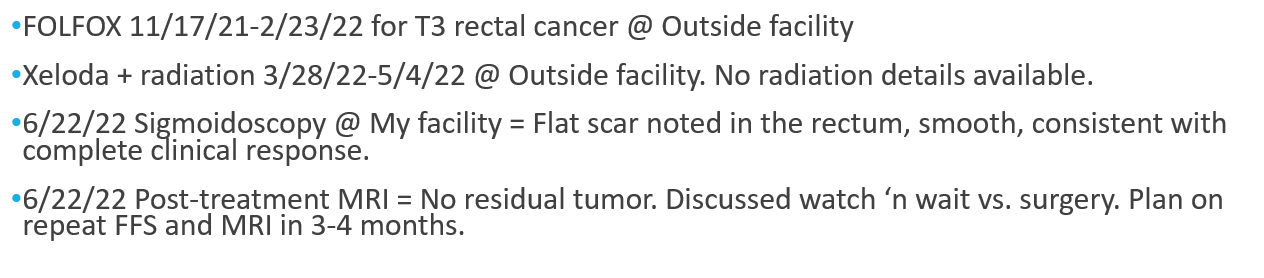 AJCC Staging
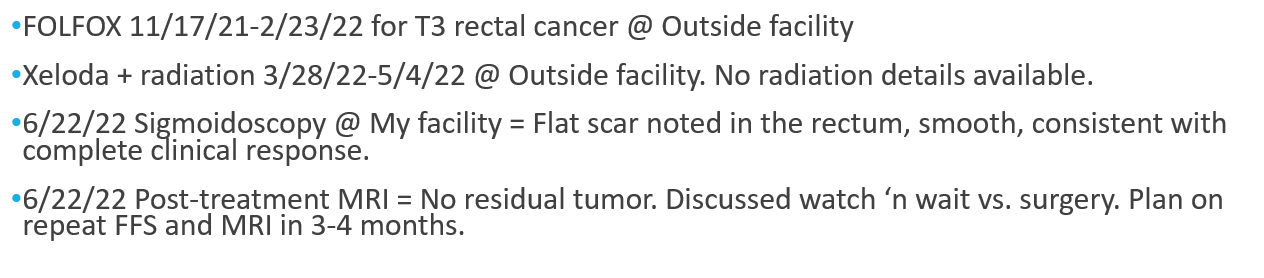 10/15/21 MRI Pelvis = T2/early T3 low rectal cancer (the muscularis propria appears invaded and indistinct at several sites. Depth of extramural invasion is less than 1 mm). No tumor deposits or lymph nodes.
1
Summary Stage
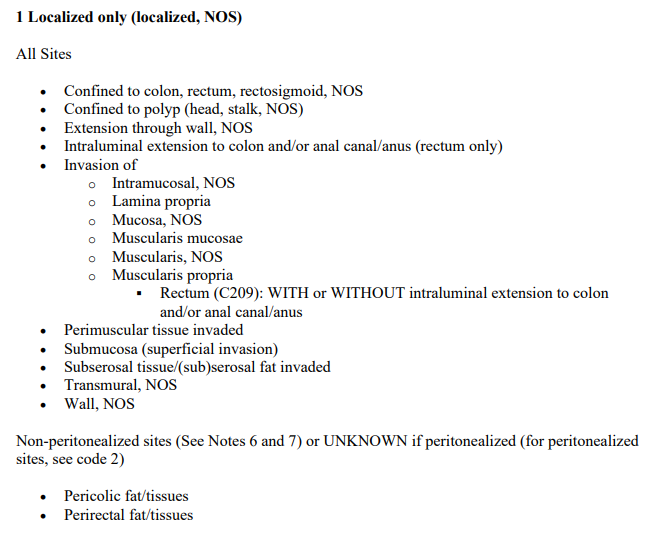 SSDIs
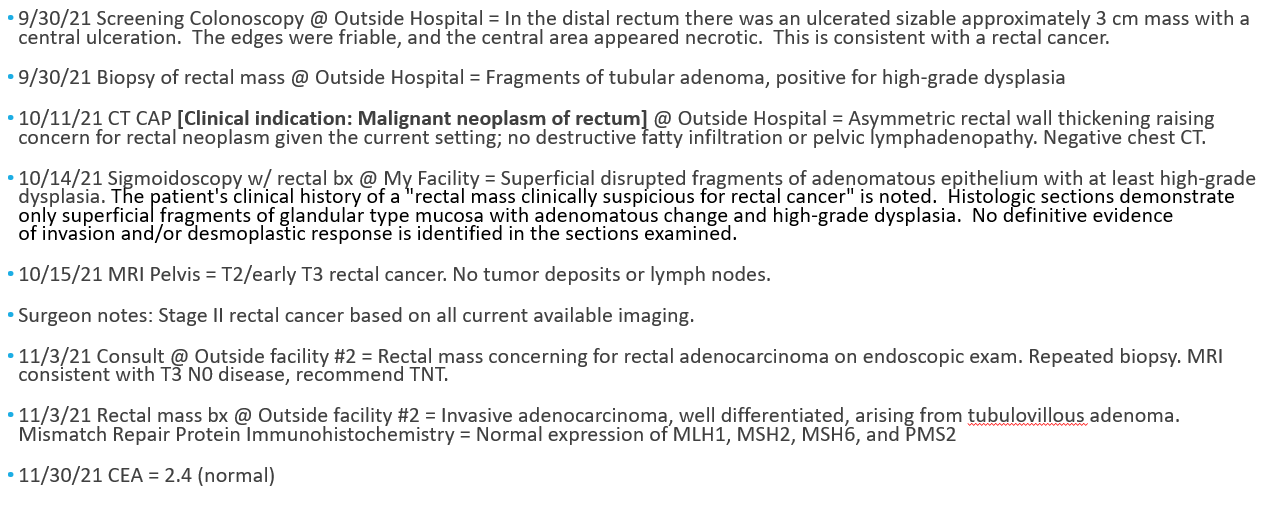 SSDIs
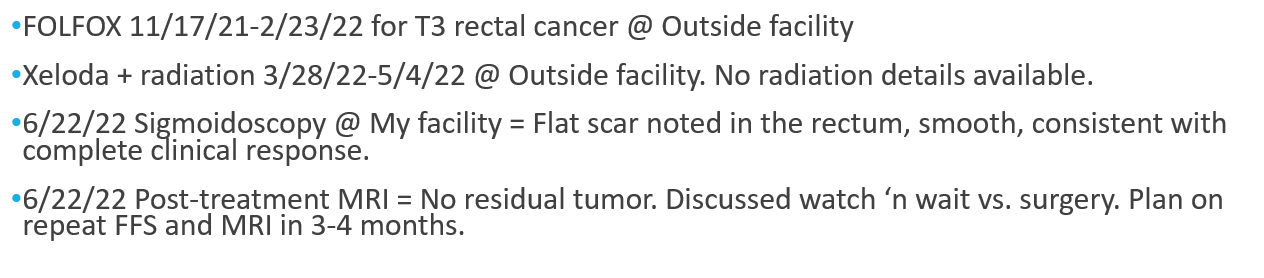 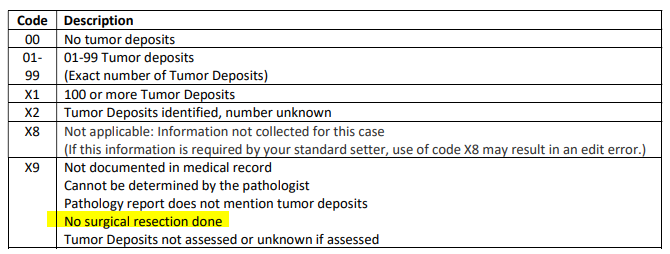 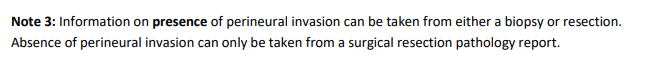 SSDIs
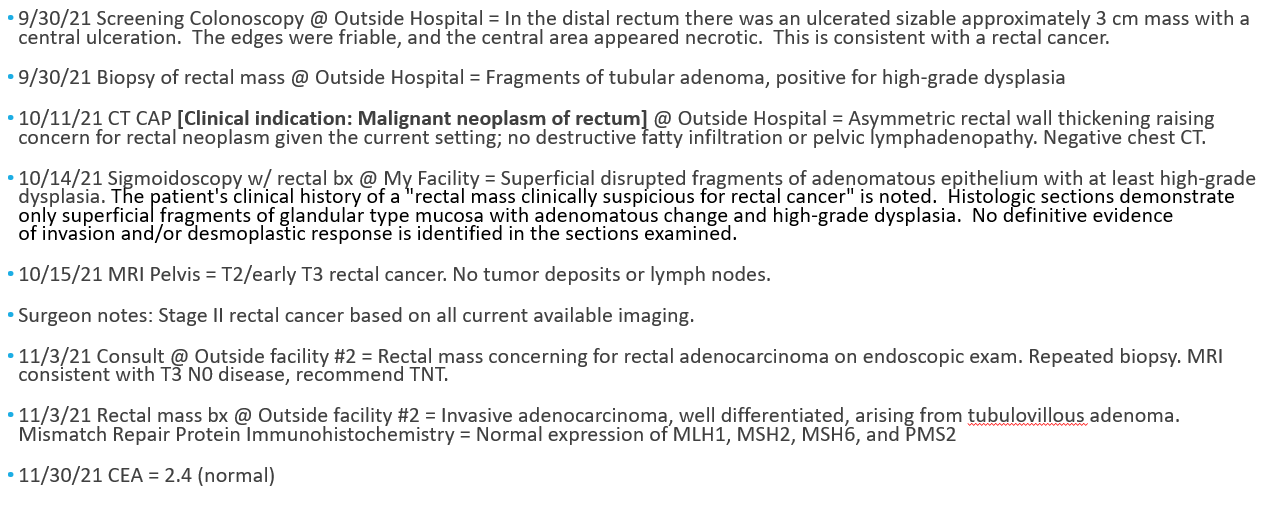 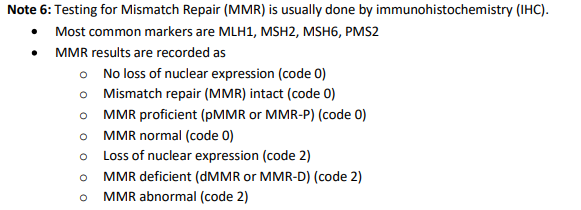 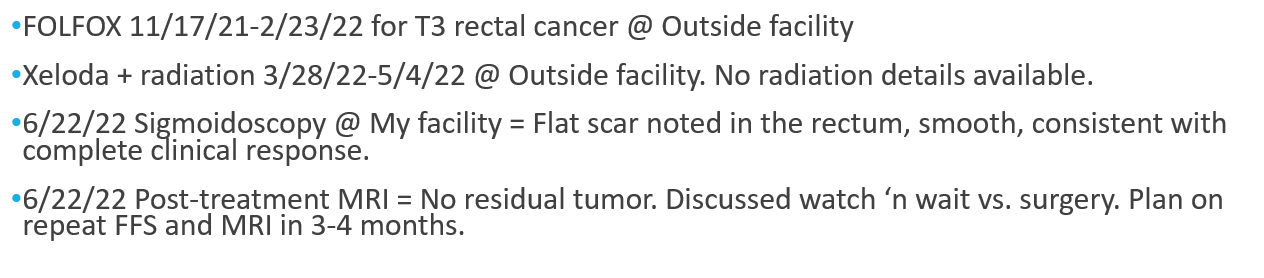 *Not a SSDI
9/30/21 Biopsy of rectal mass @ Outside Hospital = Fragments of tubular adenoma, positive for high-grade dysplasia
10/14/21 Sigmoidoscopy w/ rectal bx @ My Facility = Superficial disrupted fragments of adenomatous epithelium with at least high-grade dysplasia. The patient's clinical history of a "rectal mass clinically suspicious for rectal cancer" is noted.  Histologic sections demonstrate only superficial fragments of glandular type mucosa with adenomatous change and high-grade dysplasia.  No definitive evidence of invasion and/or desmoplastic response is identified in the sections examined.
11/3/21 Rectal mass bx @ Outside facility #2 = Invasive adenocarcinoma, well differentiated, arising from tubulovillous adenoma. Mismatch Repair Protein Immunohistochemistry = Normal expression of MLH1, MSH2, MSH6, and PMS2
Surgery
Surgery
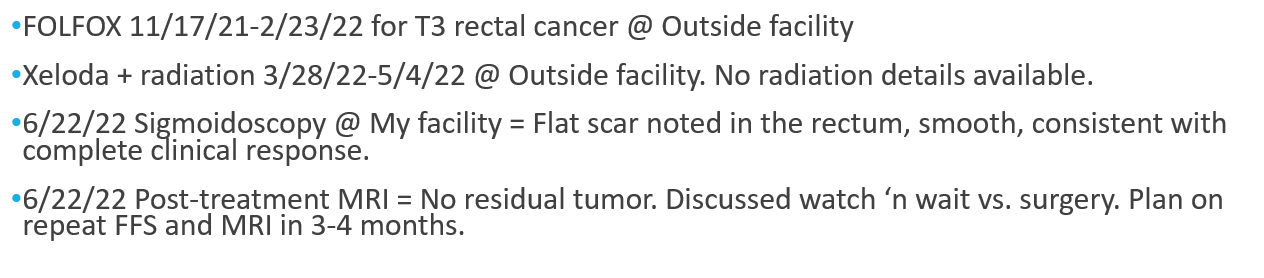 Treatment
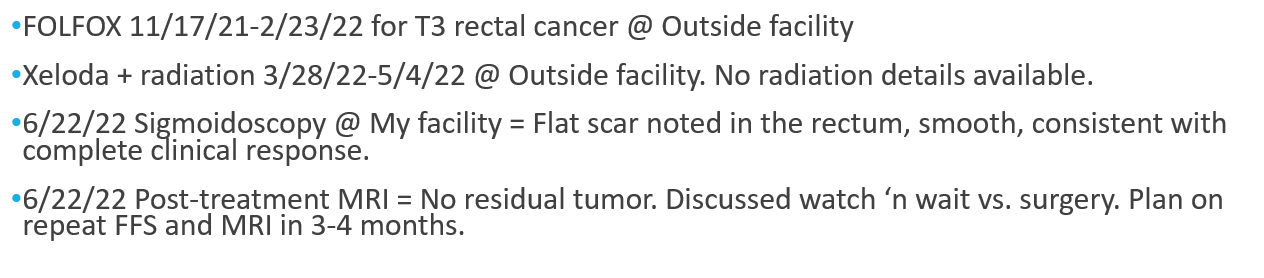 Contacted outside facility CTR for details:
3/28/22 to 5/4/22: 3D Conformal/Photons to rectum/pelvis, total 5040 cGy in 28 fx. Initial dose of 4500 cGy in 25 fx to rectum/pelvis, boost to rectum of 540 cGy in 3 fx.
Radiation
Contacted outside facility CTR for details:
3/28/22 to 5/4/22: 3D Conformal/Photons to rectum/pelvis, total 5040 cGy in 28 fx. Initial dose of 4500 cGy in 25 fx to rectum/pelvis, boost to rectum of 540 cGy in 3 fx.
Phase I
Contacted outside facility CTR for details:
3/28/22 to 5/4/22: 3D Conformal/Photons to rectum/pelvis, total 5040 cGy in 28 fx. Initial dose of 4500 cGy in 25 fx to rectum/pelvis, boost to rectum of 540 cGy in 3 fx.
Phase II
Phase III
Radiation Primary Treatment Volume
Radiation to Draining Lymph Nodes
Radiation Treatment Modality
External beam Radiation Planning Technique
Dose per Fraction
Number of Fractions
Total Dose
LEAVE BLANK
Outcomes
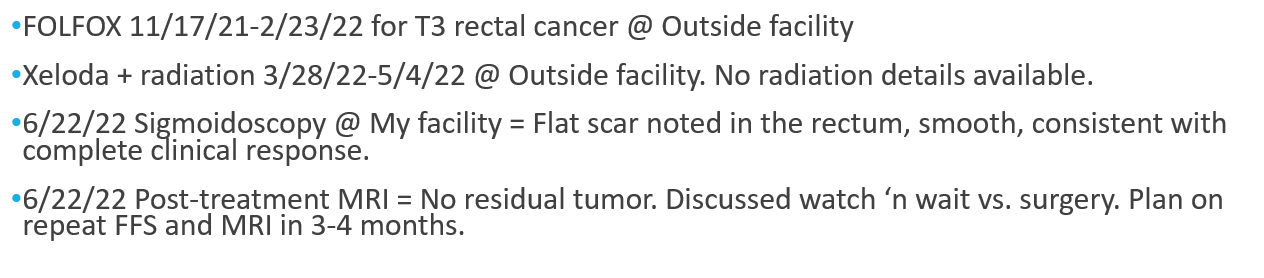 Use Your Resources!
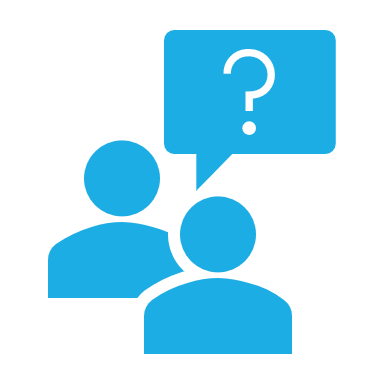 Questions?